Chào mừng các em đến với tiết Toán
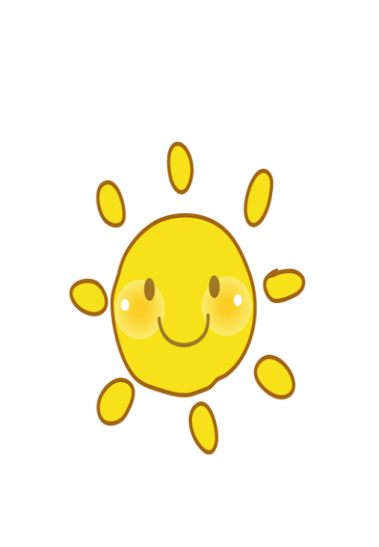 KHỞI ĐỘNG
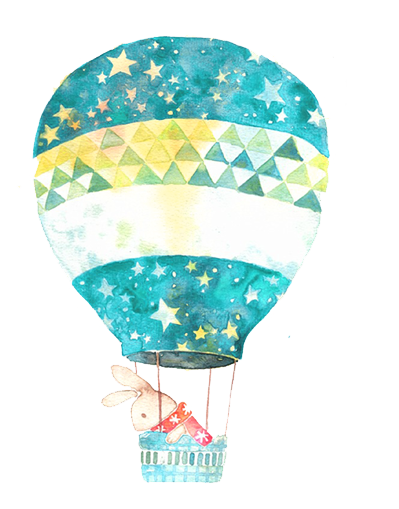 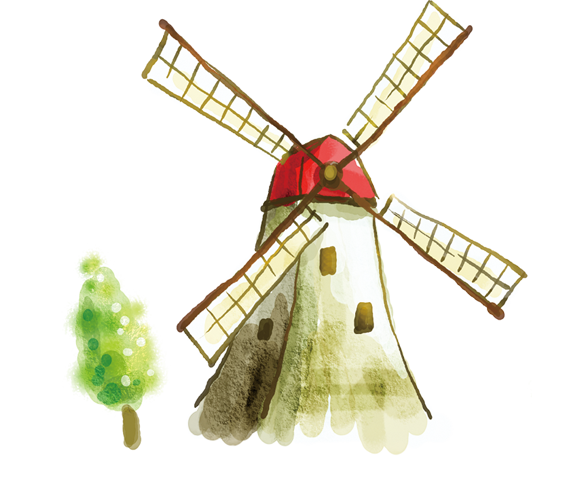 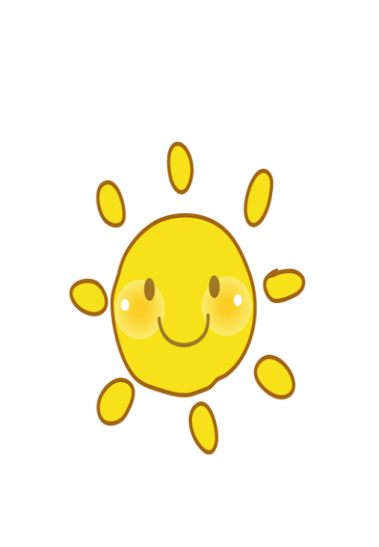 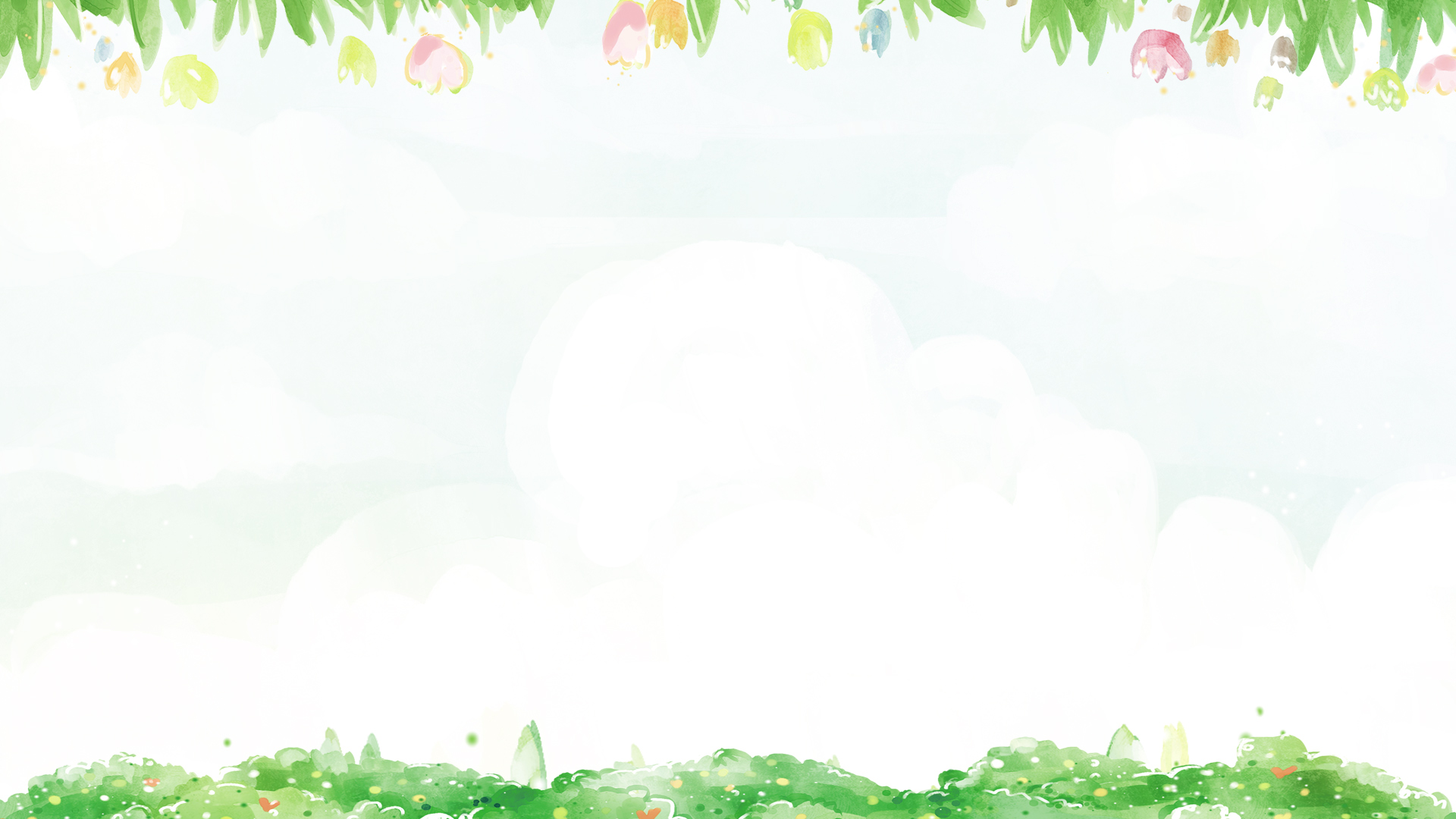 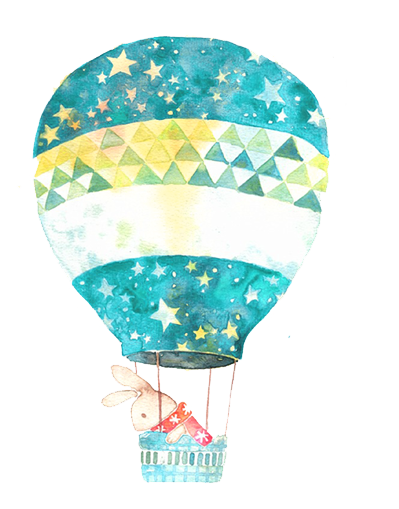 Toán 
Bảng trừ (qua 10)
 Tiết 2
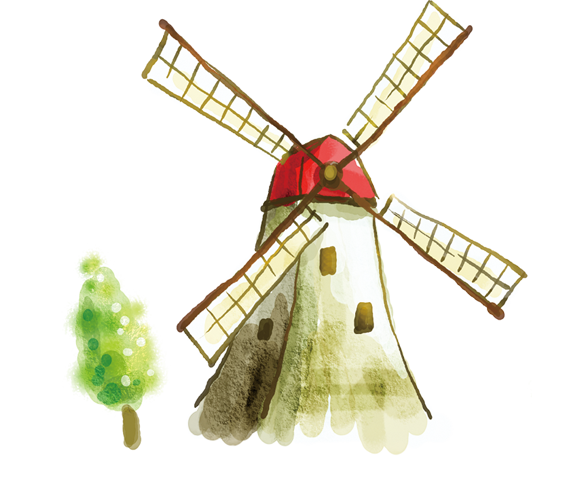 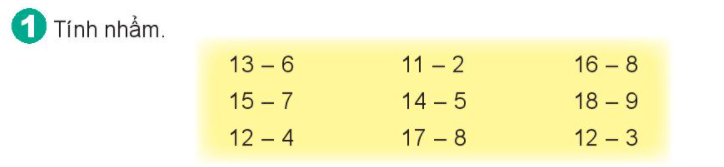 = 7
= 9
= 8
= 8
= 9
= 9
= 8
= 9
= 9
14 - 4 - 3 = 7
14 - 7 = 7
12 - 2 - 6 = 4
12 - 8 = 4
16 - 6 - 3 = 7
16 - 9 = 7
Có số bạn không lấy được bóng là:
12 - 9 = 3 (bạn)
Đáp số: 3 bạn
<
>
=
=
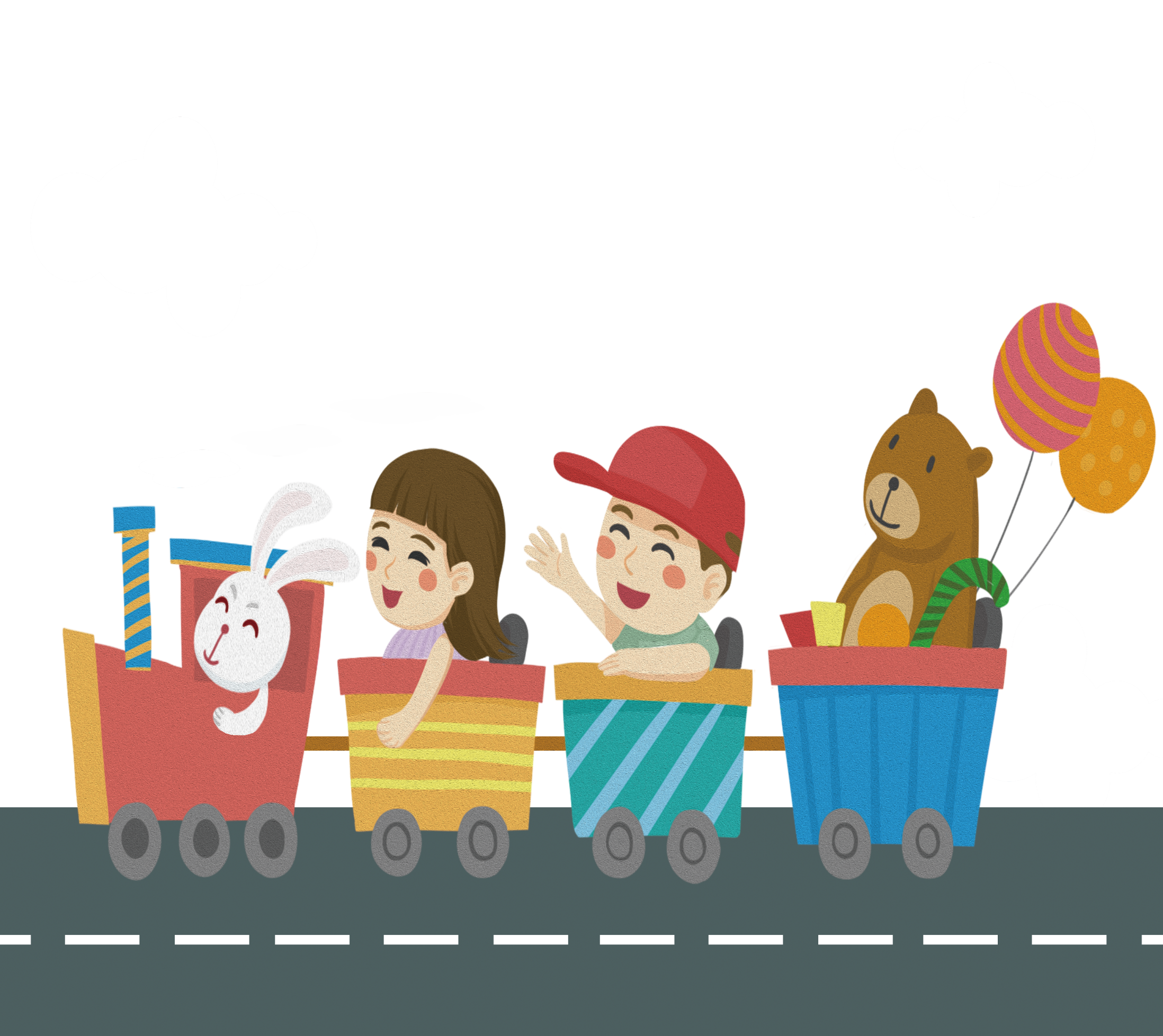 CHÀO TẠM BIỆT